Customer
Development
Customer Development


Методика проверки идеи или прототипа будущего продукта на потребителях
“Большинство стартапов погибло, не потому, что у них был плохой продукт, а потому, что этот продукт был никому не нужен”
Эрик Рис
Галлюцинации

Пока команда не общается с клиентом – она коллективно галлюцинирует о потребностях, функциях и наличии клиентов.
Инструменты
Customer Development
Трекшн карта
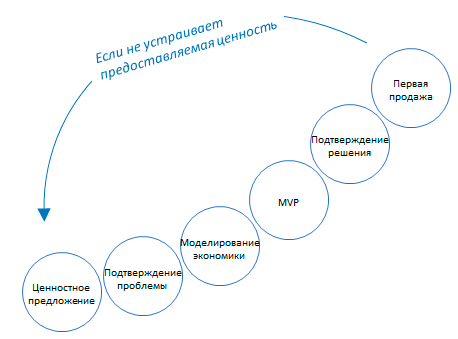 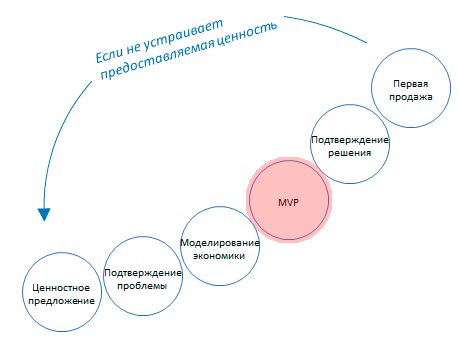 Где сделать MVP?

www.tilda.cc
www.flexbe.ru
www.wix.com
“конструктор лендингов” в поиске
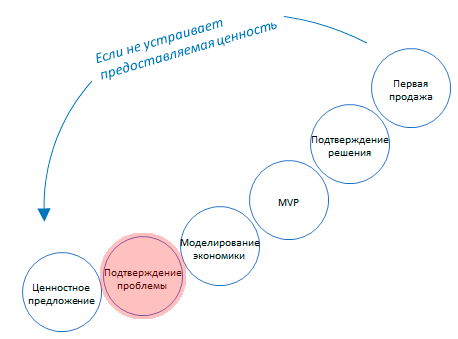 Интервью
Проблемное интервью: выявляете есть ли проблема и определяете цену ее решения для клиента

Решенческое интервью: определяете готов ли клиент потреблять продукт с предлагаемой функциональностью
Интервью с клиентом

Цель – понять как думает клиент

1. Есть ли проблема?
2. Как клиент оценивает проблему?
3. Как он решает эту проблему сейчас?
4. Насколько Клиентский сегмент привлекателен для бизнеса?
Плохие вопросы

Что вы думаете про нашу идею?
Нравится ли вам продукт?
Сколько вы готовы заплатить?
Хорошие вопросы

Расскажите подробнее как вы сталкивались с проблемой и как ее решили?
Сколько денег вы теряете из-за нерешенности этой ситуации?
Есть ли бюджет на это направление?
С кем вы рекомендуете пообщаться еще?
Используйте открытые, а не закрытые вопросы

Спрашивайте о прошлом, а не о будущем

Важны не мнения и оценки, а факты и договоренности о следующем шаге
Примеры
“Поиск спортивного тренера”
“Колбаса”
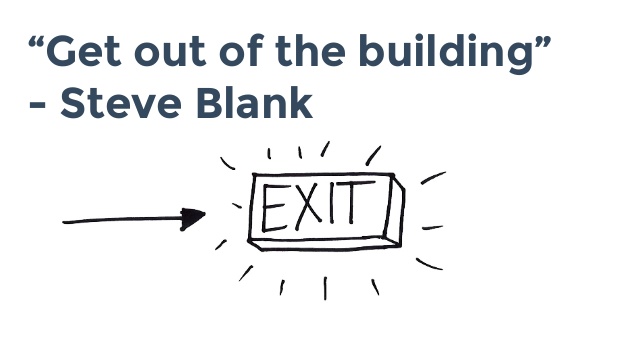 Алексей Томилов
+7 (922) 002-09-42
lobity@gmail.com